EGI Future Strategy:EGI in 2020
Steven Newhouse
EGI-InSPIRE Project Director, 
Director EGI.eu
EGI Futue Strategy – June 2012
1
6/21/2012
Contents
Introduction to the EGI
Response to the 1st EC Review
Activity in PY2
EGI’s Strategy for Sustainability
Proposed DoW changes
Conclusions
EGI Futue Strategy – June 2012
2
6/21/2012
Introducing the
European Grid Infrastructure
EGI Futue Strategy – June 2012
3
6/21/2012
C21: Digital Research
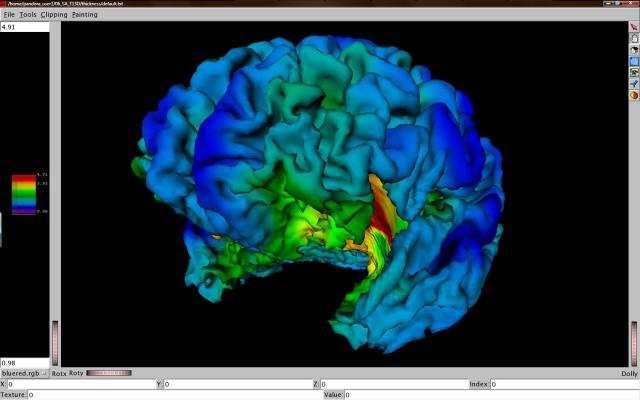 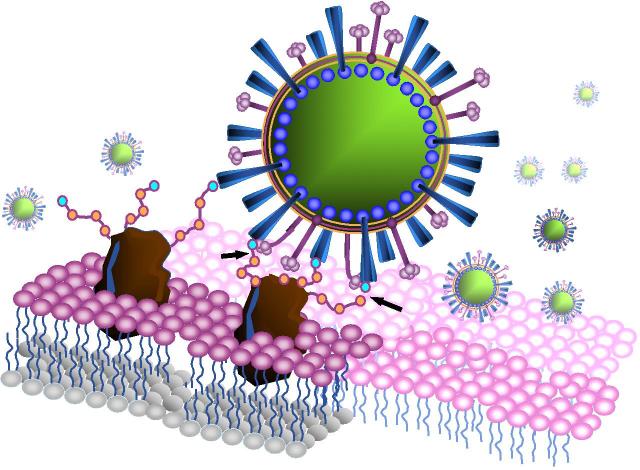 Extracting Knowledge from the Data Deluge
Requires an infrastructure to share services and tools personalised to individual research communities
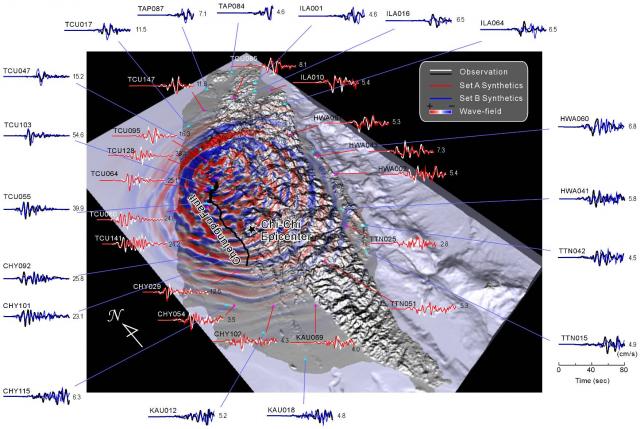 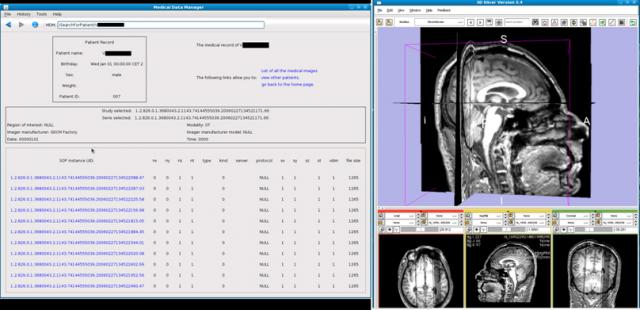 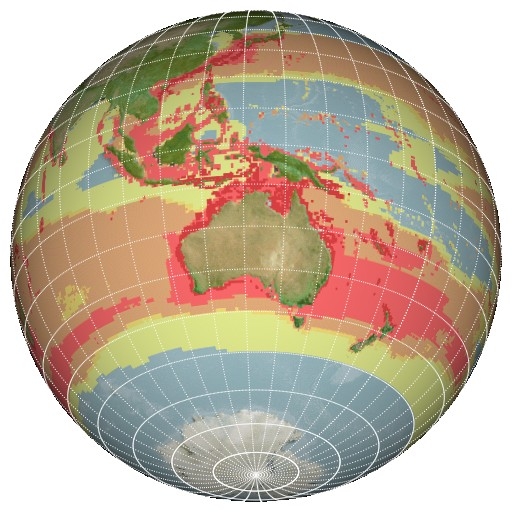 EGI Futue Strategy – June 2012
4
6/21/2012
History
2001-4: European Data Grid (EDG)
Proof of concept European Grid Infrastructure
2004-10: Enabling Grid for E-sciencE (EGEE)
Three separate projects
Moving from prototype to production
2007-9: European Grid Initiative Design Study
Community driven sustainability model
2010-14: EGI-InSPIRE
Transitioning towards a sustainable infrastructure
EGI Futue Strategy – June 2012
5
6/21/2012
Establishing Context
Recent Past
2010
2014
Future
EGEE
Activities Consuming from EGI
Project A
EGI Council
EGI
EGI.eu Executive Board
EGI-InSPIRE
Project B
EGI.eu
Project C
Activities Contributing to EGI
EGI Futue Strategy – June 2012
6
6/21/2012
Participants in EGI.eu
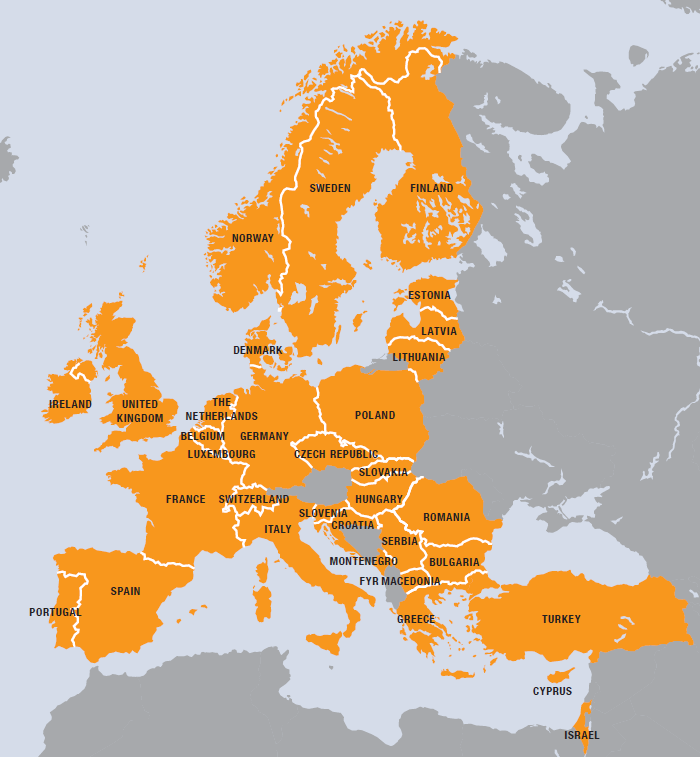 European
Over 35 countries
Grid
Secure sharing
Infrastructure
Computers
Disk and tapes
Data Archives
Digital Libraries
….
EGI Futue Strategy – June 2012
7
6/21/2012
EGI.eu
Coordination for European Grid resources
Established February 8th 2010
Central policy & services needed to run a grid
Sustainable small coordinating organisation
Based in Amsterdam
Coordinating core (~20 people) in Amsterdam
Technical services from partners (~20 people)
EGI and EGI.eu: Supported by the EGI-InSPIRE project
EGI Futue Strategy – June 2012
8
6/21/2012
EGI.eu Governance
EGI.eu established as non-profit foundation
Governance & ownership by its participants
Participants:
European NGIs
Associated participants:
Organisations aligned with EGI.eu’s objectives
EGI Council contains all participants
Number of votes linked to fees paid
Elects the EGI.eu Executive Board
EGI Futue Strategy – June 2012
9
6/21/2012
Collaborative Ecosystem
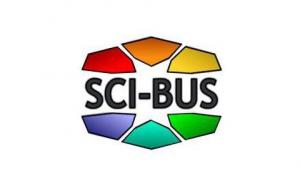 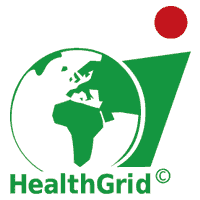 Services
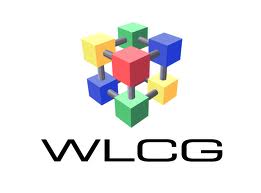 Research Communities
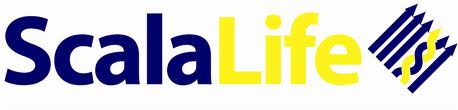 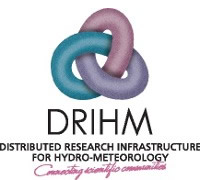 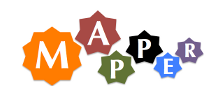 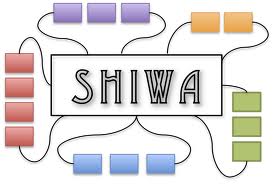 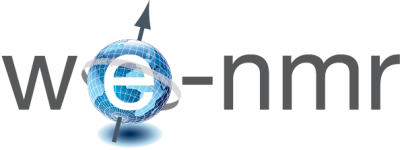 Resource
Providers
Support
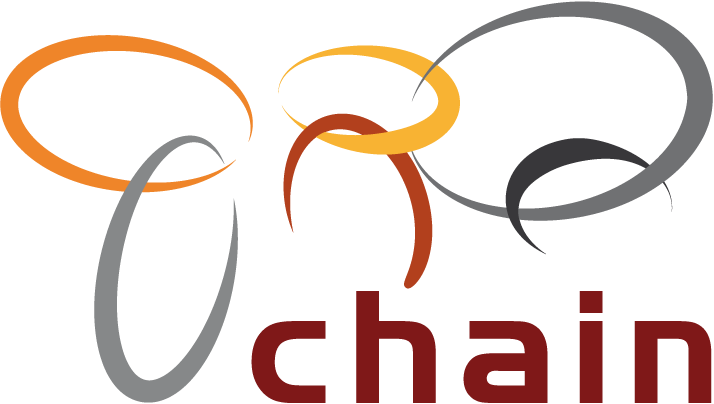 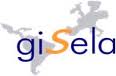 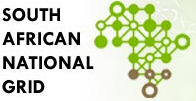 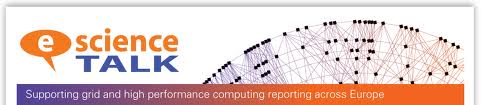 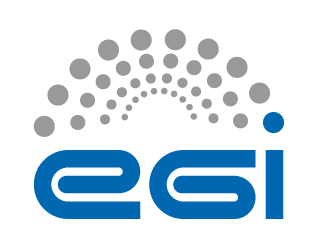 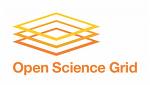 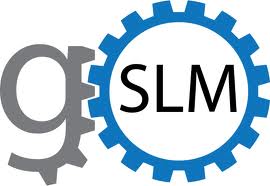 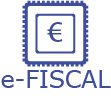 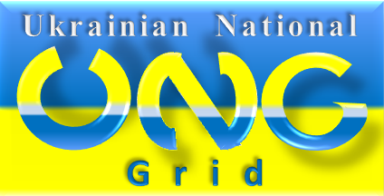 Technology
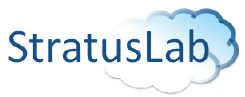 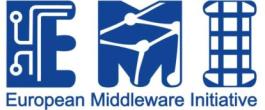 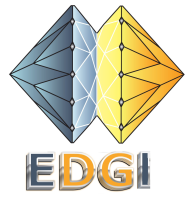 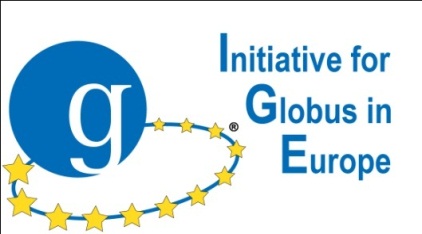 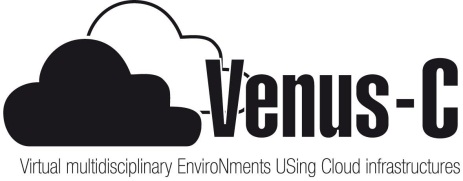 EGI Futue Strategy – June 2012
10
6/21/2012
Technical Governance
EGI Council
EGI.eu Executive Board
Terms of 
Reference
(ToR)

Common 
Process
(PDP)

Common
Glossary
(GCG)
SVG/RAT
CSIRT
http://www.egi.eu/policy/groups/
http://go.egi.eu/policies_and_procedures
EGI-InSPIRE PY2 EC Review - NA2.3
11
EGI-InSPIRE Project
Integrated Sustainable Pan-European Infrastructure for Researchers in Europe

A 4 year project with €25M EC contribution
Project cost €72M
Total Effort ~€330M
Effort: 9261PMs
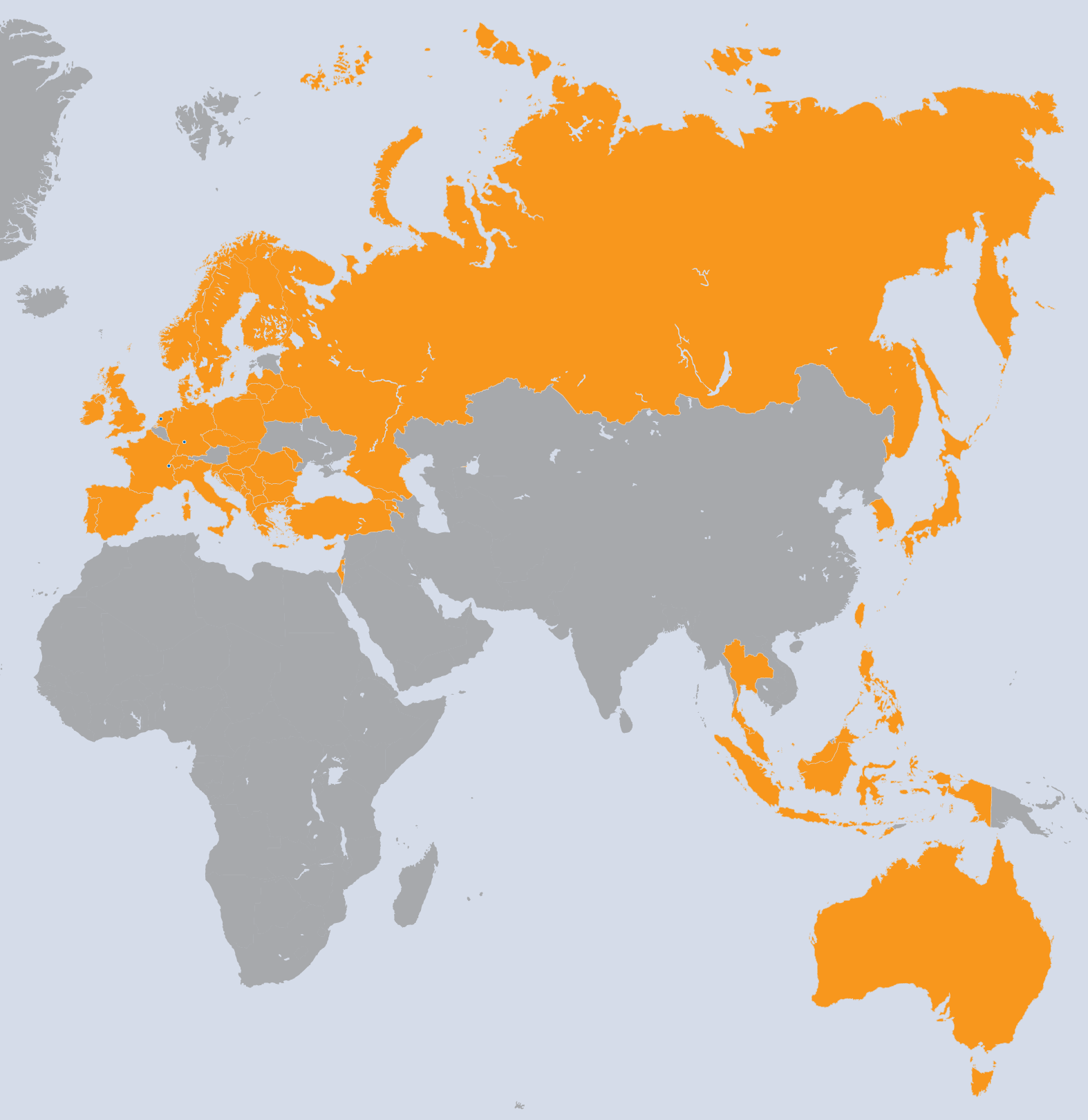 Project Partners (50)
 EGI.eu, 38 NGIs, 2 EIROs
 Asia Pacific (9 partners)
EGI Futue Strategy – June 2012
12
6/21/2012
Project Objectives
A sustainable production infrastructure
With resource providers around the world 
With new technologies as they mature
Support structured international research
Sustain current domain specific services 
Attract new research communities (e.g. ESFRI)
EGI Futue Strategy – June 2012
13
6/21/2012
Response to the 1st EC Review
Detailed response provided in review pack
EGI Futue Strategy – June 2012
14
6/21/2012
EC Recommendations
Concern about lack of integrated planning
NGIs & EGI.eu about sustainability
Growth and outreach to new communities
Technical planning to support new users
Demonstrating added European value
EGI
Change EGI & EGI.eu governance models
Better EGI financial monitoring, review & control
Business models to support NGI & EGI.eu
Specific technical issues
Website, UMD testing, security, metrics, cloud, ….
EGI Futue Strategy – June 2012
15
6/21/2012
Summary from the Review
A production infrastructure is necessary…
But it is no longer sufficient for project success
We need to go beyond our comfort zones
Sustainability: What can we truly afford to do?
New User Communities: What do they want?
Technology: How do we relate to the cloud?

To succeed we will have to change
EGI-InSPIRE provides the means for change
EGI Futue Strategy – June 2012
16
6/21/2012
Non-Operational Coordination
NGIs & EGI.eu working together across:
Policy, Marketing, Communications & Events
Technical Outreach to New Communities
DoW V1 Model (in NA2 & NA3):
EGI.eu liaises directly with contacts in NGIs
Minimal effort in the NGIs
Contact points frequently changing
DoW V2 Model (for merged NA2 & NA3):
NGI International Liaisons (NILs)
Working in short-lived Virtual Teams (VTs)
EGI.eu works with NILs who liaise with local staff
EGI Futue Strategy – June 2012
17
6/21/2012
New NA2
TNA2.1E: Activity Management
TNA2.2E: Marketing & Communication
TNA2.3E: Strategic Planning and Policy Support
TNA2.4E: Community Outreach
TNA2.5E: Technical Outreach to new Communities
Global tasks from TNA3.4E
TNA2.1N: NGI International Liaisons
TNA2.6N: NGI Competency Centre
EGI Futue Strategy – June 2012
18
6/21/2012
Started November 2011
Operating the new virtual team structure
Establishing community interest through NILs
Management and reporting for VT life-cycle
Virtual team coordination & management
VT Leader, NGI staff & EGI.eu teams/services
Central oversight & support
Ensure focused VT activities for 3-6 months
Flexible structure for any relevant topic
EGI Futue Strategy – June 2012
19
6/21/2012
Virtual Teams
Completed
Intelligence Collection and Analysis
ESFRI Contacts within a country
EGI Compendium
NGI Content for the new website
Inter NGI Usage Report
EGI presence at the EGU General Assembly 2012
Ongoing
MPI within EGI
Federated Identity Providers
Digital Cultural Heritage Integration with EGI
Fire and Smoke Simulation
SPEEch on the Grid
Producing an NGI User Report
https://wiki.egi.eu/wiki/Virtual_Team_Projects
EGI Futue Strategy – June 2012
20
6/21/2012
Activity in PY2
EGI Futue Strategy – June 2012
21
6/21/2012
Events
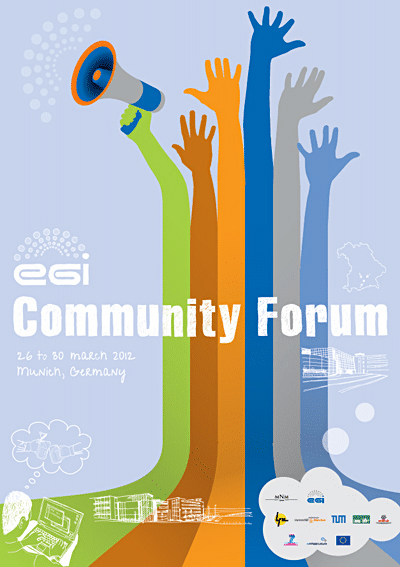 User Virtualisation Workshop
Technical Forum, Lyon
655 Attendees
EGI Sustainability Workshop
Community Forum, Munich
421 Attendees
and organised by the Community
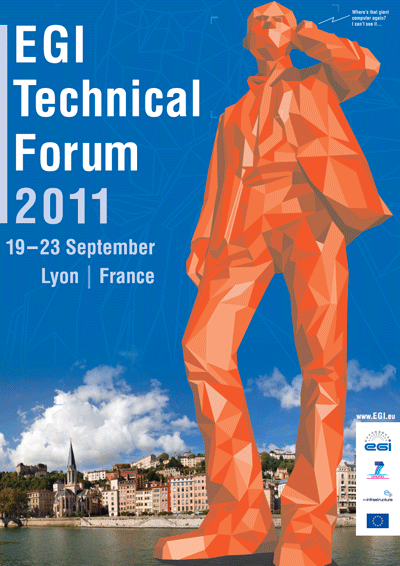 EGI Futue Strategy – June 2012
22
6/21/2012
Communications
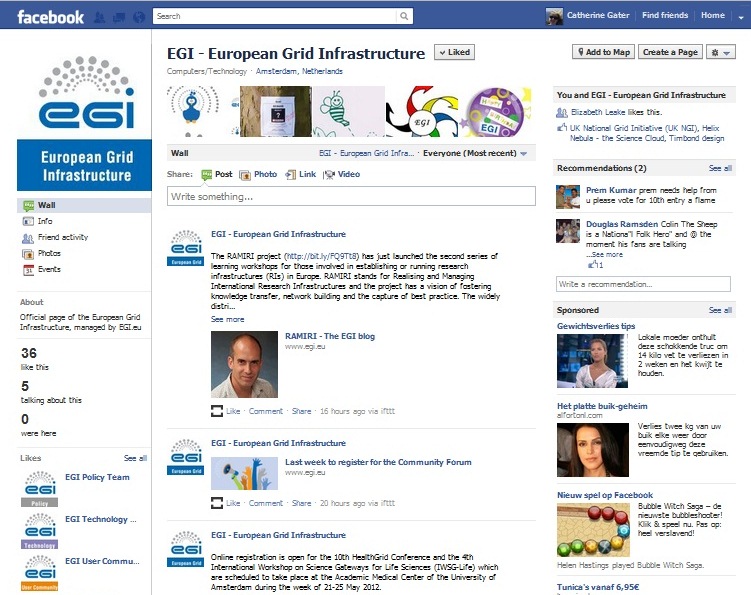 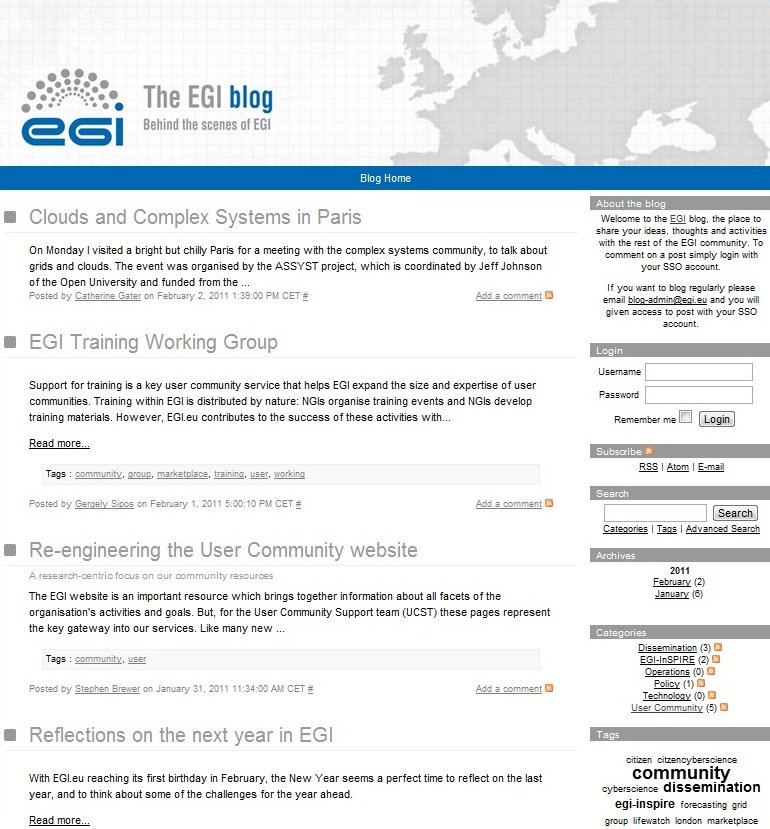 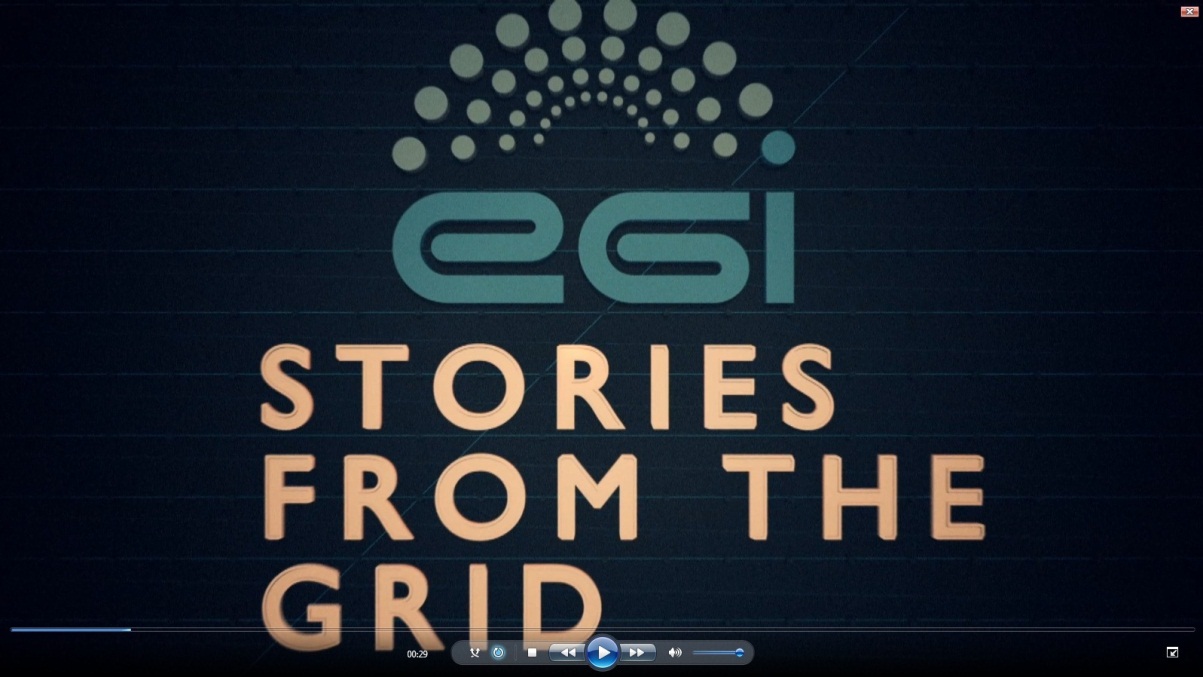 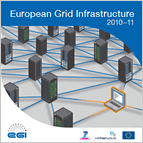 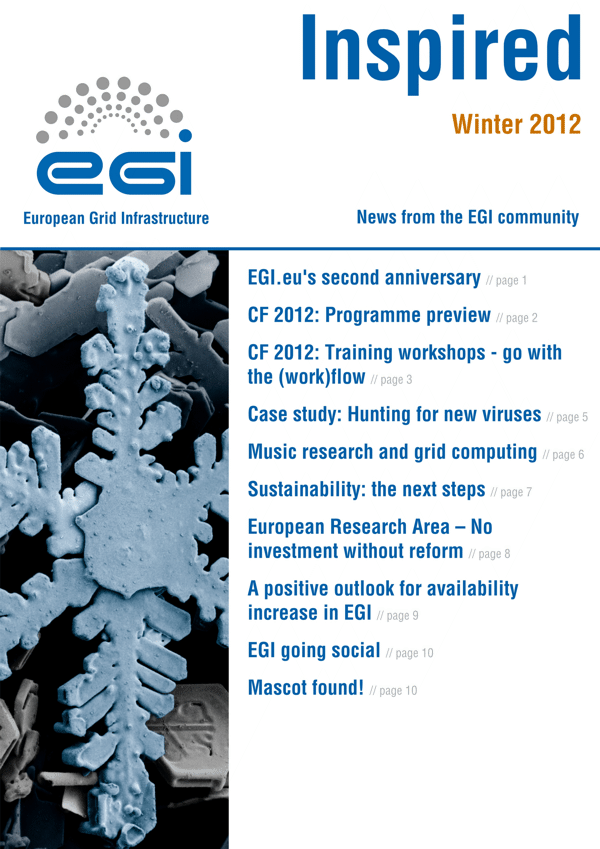 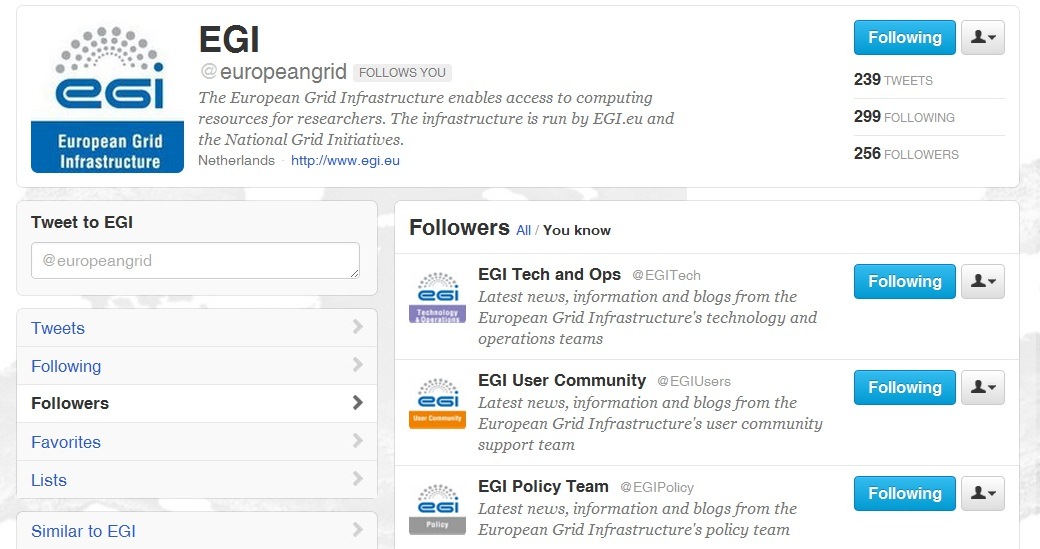 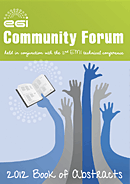 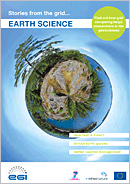 EGI Futue Strategy – June 2012
23
6/21/2012
Resource Infrastructure Providers
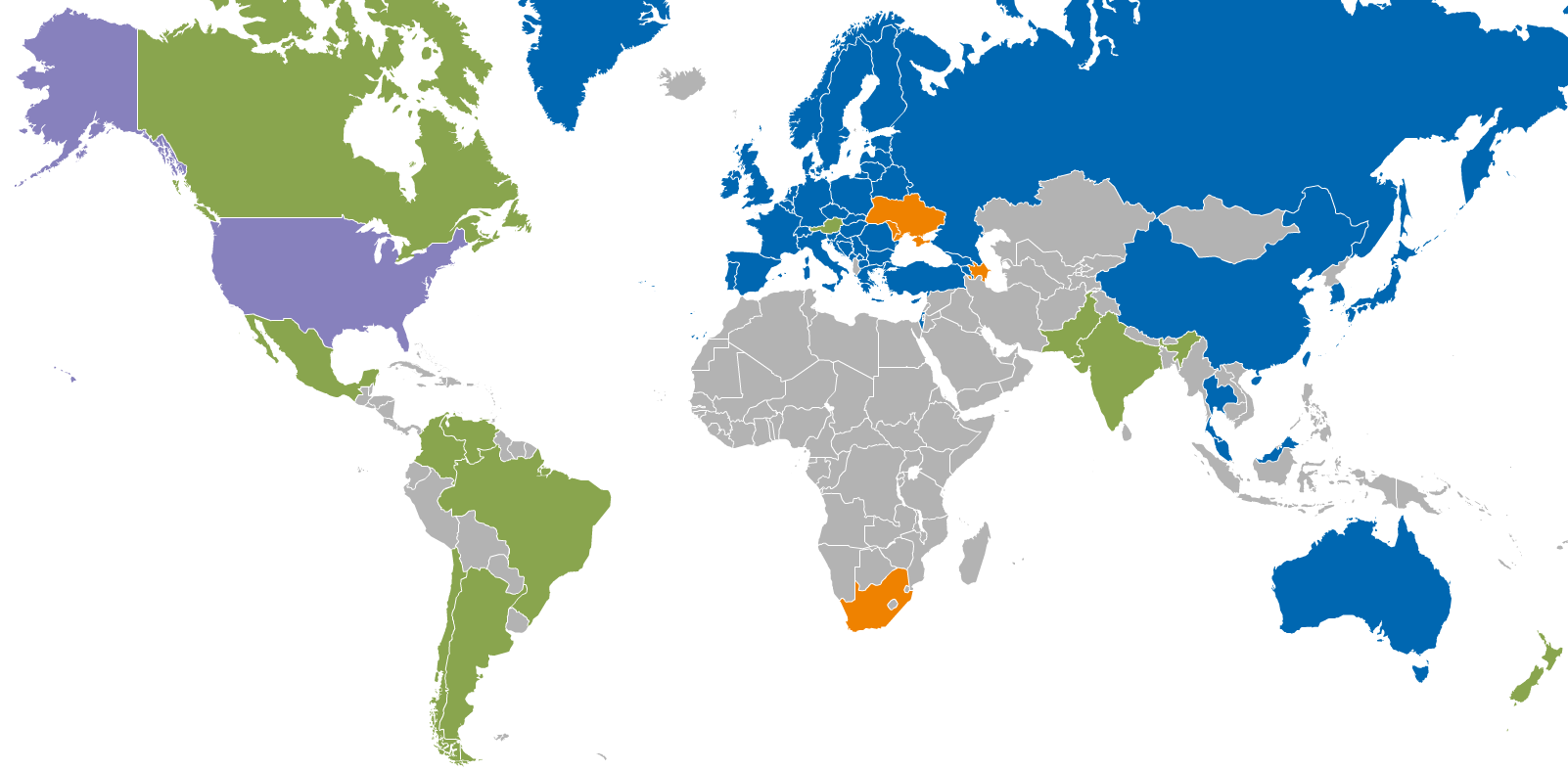 Integrated EGI-InSPIRE Partners and EGI Council Members
Internal/External Resource Providers (being integrated)
External Resource Providers (integrated)
Peer Resource Providers
EGI Futue Strategy – June 2012
24
6/21/2012
VO Statistics
Supported Research Communities
Archeology
Astronomy
Astrophysics
Civil Protection
Comp. Chemistry
Earth Sciences
Finance

Fusion
Geophysics
High Energy Physics
Life Sciences
Multimedia
Material Sciences
…
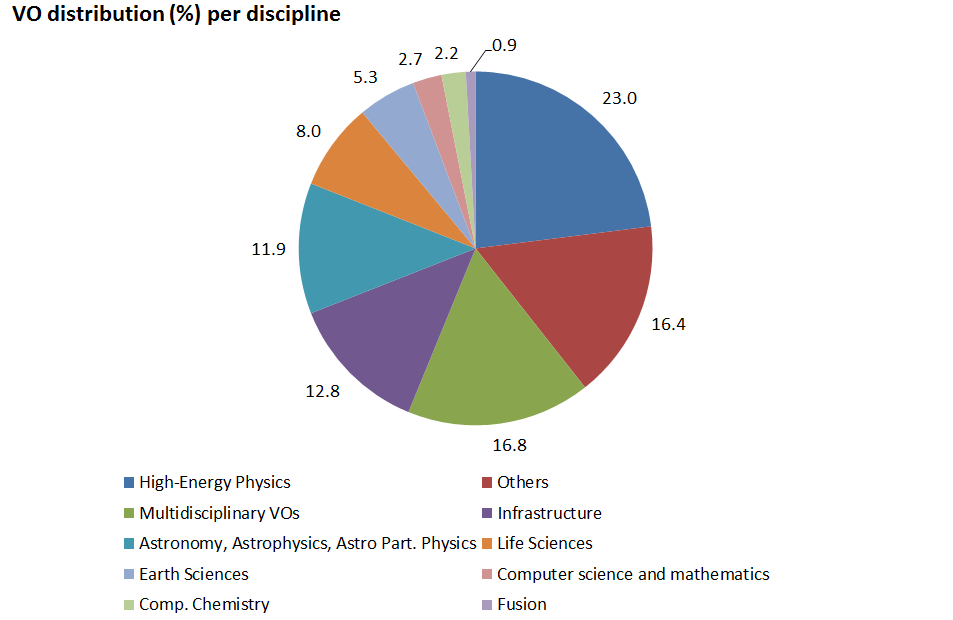 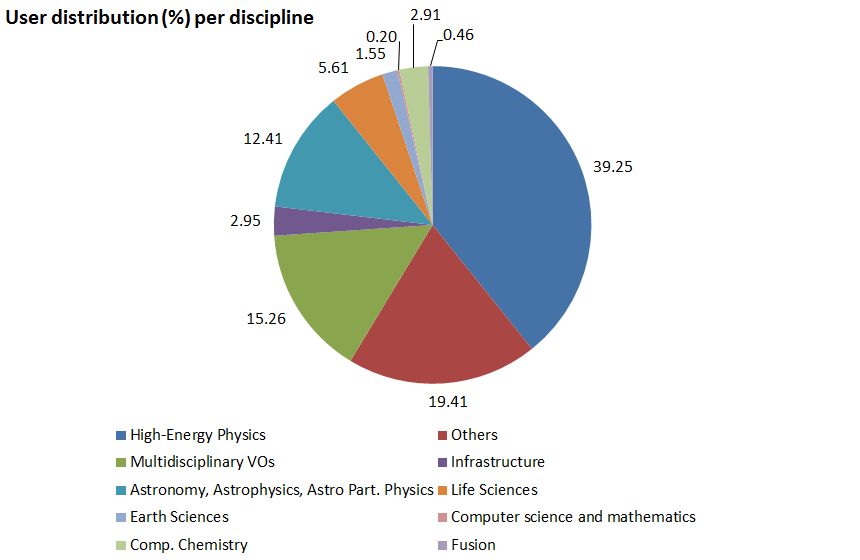 EGI Futue Strategy – June 2012
25
6/25/2012
Operational Infrastructure
Continued Growth
EGI & EGI-InSPIRE: 270,800 LCPUs (+31%)
Jobs: 1.35 Million Jobs/day (+46%)
Storage:
Disk 139PB (+31%)
Tape:134PB (+50%) 
Continued Integration
Complete: gLite & ARC done
Underway: Globus, UNICORE, desktop grids
Being explored: QosCosGrid, PRACE, EUDAT
EGI Futue Strategy – June 2012
26
6/21/2012
EGI’s Strategy for Sustainability
EGI Futue Strategy – June 2012
27
6/21/2012
Sustainability
Key issues
What needs to be sustained?
How can it then be sustained?
Balance Service Delivery vs. Innovation
Focus on:
The context within which EGI operates
The scope within which EGI operates
The Business Models within & around EGI
How we see EGI being sustained
EGI Futue Strategy – June 2012
28
6/21/2012
Europe 2020
Innovation Union
Public and Private financing
Market across Europe
Developing Human Capital
Knowledge through the ERA
Digital Agenda
Borderless Services
Interoperability
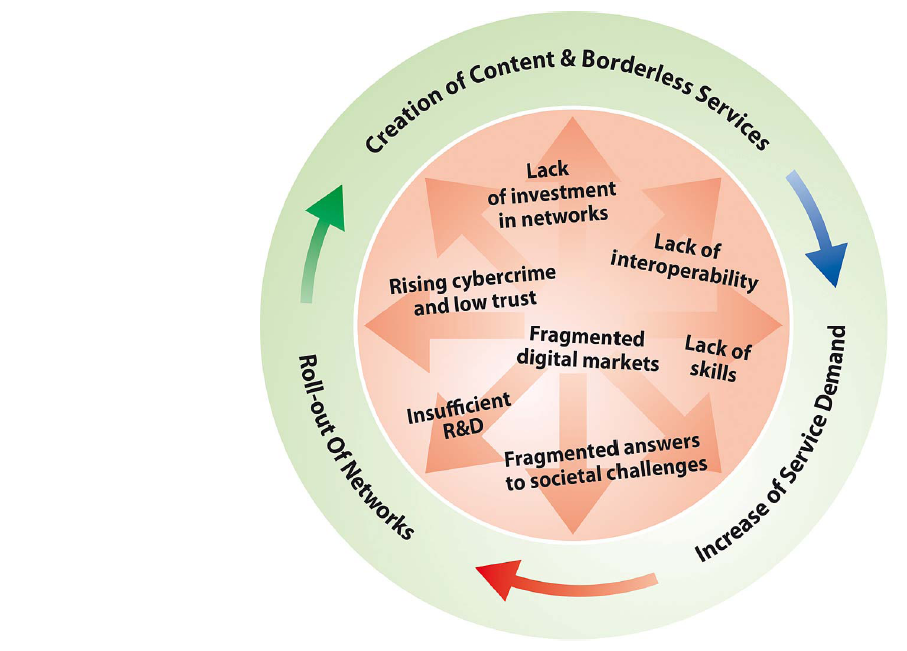 remove barriers to the free movement of knowledge
“Europe should also build its innovative advantage in key areas through reinforced e-Infrastructures (i.e. GEANT & EGI)”
EGI Futue Strategy – June 2012
29
6/21/2012
EGI’s Strategic Focus
Community & Coordination
Community building through events
Community networking through the NGIs
Operational Infrastructure
Operate a European wide infrastructure
Offer its use to other research infrastructures
Build a federated cloud environment
Virtual Research Environments
Enable 3rd party integration & operation of VREs
EGI Futue Strategy – June 2012
30
6/21/2012
Community & Coordination
EGI runs two large events a year
Bring together ICT experts & policy makers
For the whole ecosystem not just EGI-InSPIRE
Dissemination through website & events
Monthly updates, quarterly newsletter, annual report
Leverage and grow the national structures
NGI International Liaisons & ‘local champions’
Policy development
Within the community (e.g. EGI Compendium)
Externally by engagement with EC initiatives
EGI Futue Strategy – June 2012
31
6/21/2012
Infrastructure Platforms
Core Infrastructure Platform (Stable)
Used by EGI to run its distributed services
Available for other Research Infrastructures
Cloud Infrastructure Platform (Prototype)
Federation of distributed private clouds
Enable the deployment of VREs on demand
Collaborative Infrastructure Platform (Concept)
Services to enable collaboration between
EGI and its supported Research Communities e.g. FedID
Research Communities and each other, e.g. AppDB
EGI Futue Strategy – June 2012
32
6/21/2012
Virtual Research Environments
Empower research communities
Deploy what/where/when they want
VREs composed of services
Provided centrally for all by EGI or partners
EGI’s Collaborative Infrastructure Platform
Deployed on sites for that research community
Domain specific Community Platforms
Deployed using EGI’s Cloud Infrastructure Platform
Provided centrally for the research community
Instances deployed and managed by the community
Driven by the researcher, facilitated by EGI
EGI Futue Strategy – June 2012
33
6/21/2012
Refactoring for EGI 2020
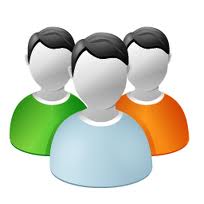 Collaboration Services
Facilitate synergies between Research Communities & Resource Providers in the digital ERA
Community Platforms
Domain-specific access to distributed resources. Promote sharing and reuse through a ‘Platform Store’ in a diverse ecosystem of platform integrators, deployers & operators
Community Platform 2
Community Platform 4
Community
Distribution (e.g. UMD)
Community Platform 1
(e.g. ASTRA space science)
Community Platform 3
(e.g. Speech Processing)
Cloud Infrastructure Platform
Consistent federated IaaS access to physical resources through Virtualisation
Physical Resources:
Public and commercial mix
Different countries (35+) and admin domains (350+)
EGI Futue Strategy – June 2012
34
6/21/2012
Refactoring for EGI 2020
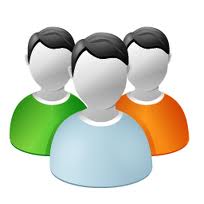 Virtual Research Communities
Virtual Research Environment
Services of e.g. 
iBRAIN, 
e-BioGrid,  
eMAT, 

LifeWatch
CLARIN
...
Collaboration services (Monitoing, Accounting,  Training Marketplace, …)
Community specific services
Community specific services
VM
VM
DB
SW
Middleware services
VM
VM
Research facilities (e.g. detectors, sensor networks)
VM
DB
SW
EGI Federated Cloud
EGI resources(clusters, storages,...)
Dedicated or shared resources/platforms(e.g. Clusters; EC2, PRACE, XSEDE)
EGI Futue Strategy – June 2012
35
6/21/2012
Sustaining the Ecosystem
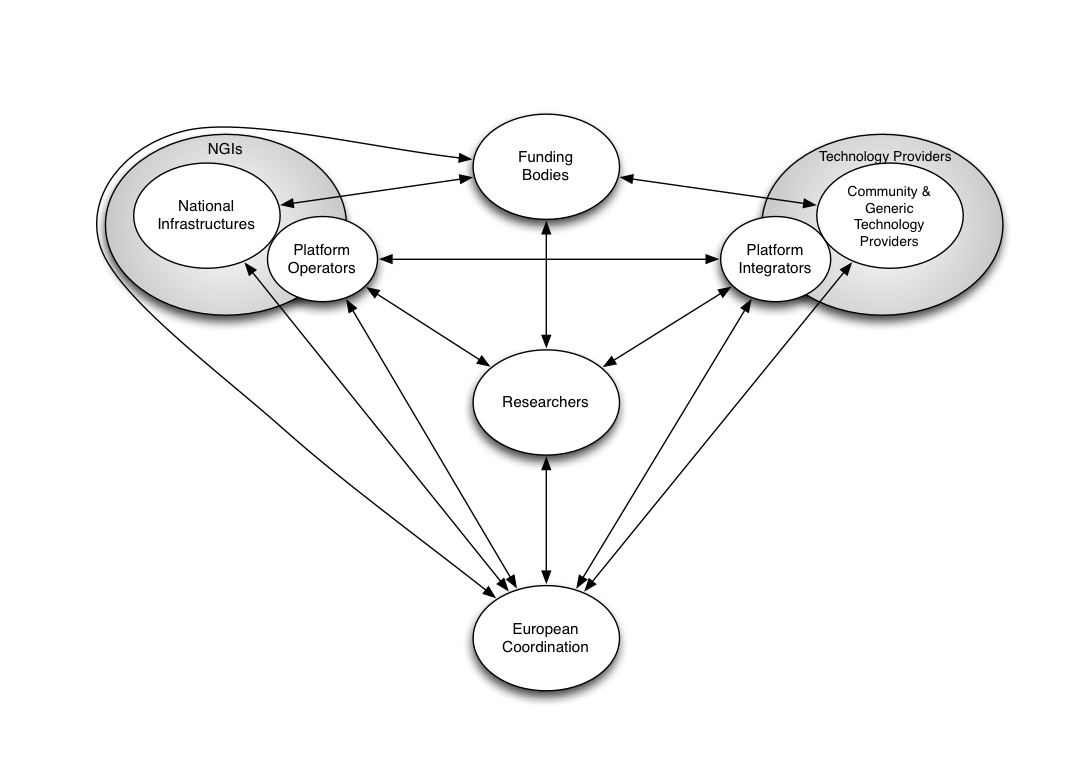 EMI
IGE
SAGA
OpenNebula
Operations Centres
Resource Centres
National & European
Large & Small
EGI.eu
EGI Futue Strategy – June 2012
36
6/21/2012
EGI & EGI.eu (4yr costs)
EGI-InSPIRE Central Budget
(597K)
597K
EGI.eu Management Activities & EGI Global Tasks
(performed once for all)
European Commission
EGI-InSPIRE 
(25000K)
4653K
EGI.eu  Activity
(8010K)
This moves EGI.eu  towards sustainability
5000K
2643K
19750K
6000K
NGIs & EIROs
(49455K)
NGI Activity
EC Re-imbursement rates
100% - Management (M)
40% - General tasks (G)
33% - International tasks (N)
25% - EGI Global tasks (E)
Partner Tasks
(International & EGI Global Tasks)
(65848K)
43455K
EGI Futue Strategy – June 2012
37
6/21/2012
Evolving EGI.eu Model
Research
Communities
Promotion
Operational
Coordination
Policy
Management & Administration
Now
EC Project Funding
Community Funding
EGI Futue Strategy – June 2012
38
6/21/2012
Beneficiary Pays
EC Funding
Innovation and integration of innovation
European harmonisation and integration
Work to avoid the e-Infrastructure divide
EGI Community Funding (NGIs & EIROs)
Service delivery managed for its consumers
Control the funds for continued operation
Strong message to research communities
EGI Futue Strategy – June 2012
39
6/21/2012
Evolving EGI.eu Model
Strategy and Policy Briefings
Promotion and Communications
Innovation in Applications, Services & Tools
Community Building and Training
Administration of EGI.eu
Management of EGI
Operational Coordination
Maintenance and operation of Tools & Services
Research
Communities
Research
Communities
Promotion
Promotion
Operational
Coordination
Policy
Policy
Operational
Coordination
Management & Administration
Management & Administration
Now
Future
EC Project Funding
Community Funding
EGI Futue Strategy – June 2012
40
6/21/2012
Global Task Costs (PY1)
Refinement of these figures will continue in PY3 as our plans, and the opportunities in Horizon 2020, become clearer
Community Funding
EC Project Funding
EGI Futue Strategy – June 2012
41
6/21/2012
NGI Business Models
Will vary greatly between different NGIs
Can provide added value services
Platform Operation for researchers
Platform Integration for researchers
Internal fees for resource centre coordination
Infrastructure coordination
Hard to charge for something previously free
Provide free to attract national resource centres
EGI Futue Strategy – June 2012
42
6/21/2012
Proposed DoW changes
EGI Futue Strategy – June 2012
43
6/21/2012
Technical Infrastructure
Combine TSA1.7 (TPM) and TSA2.5 (DMSU) into a single TSA1.7 support task
More effort to support additional technologies
Integrate two similar tasks into one
New task TSA2.6 for integrating institutional private clouds into EGI
Move to EGI-InSPIRE project task to increase focus
Additional effort for staged rollout coordination
Original effort under specified
More platforms in UMD  more effort needed
EGI Futue Strategy – June 2012
44
6/21/2012
Coordinating Coordinators
EGI.eu provides central coordination
An overhead to coordinating the task
Dependent on local staff with specific skills
Propose two changes
Moving coordination of documentation from CSC to EGI.eu (from PM24)
Moving coordination of integration activities from KTH to EGI.eu (from PM30)
EGI Futue Strategy – June 2012
45
6/21/2012
Conclusions
EGI Futue Strategy – June 2012
46
6/21/2012
EGI Vision
To support the digital European Research Area through a pan-European research infrastructure based on an open federation of reliable services that provide uniform access to national computing, storage and data resources
EGI Futue Strategy – June 2012
47
6/21/2012
EGI Mission
To connect researchers from all disciplines with the reliable and innovative ICT services they need to undertake their collaborative world-class and world-spanning research
EGI Futue Strategy – June 2012
48
6/21/2012
Summary
Strengthening of non-operational activity
NILs established to coordinate NGI activity
VTs provide a flexible means of operating
Focus on long-term sustainability strategy
Community & Coordination
Operational Infrastructure
VREs for individual research communities
Community funding operates EGI
EC Project funding for innovation & support
Technology, services & European integration
EGI Futue Strategy – June 2012
49
6/21/2012